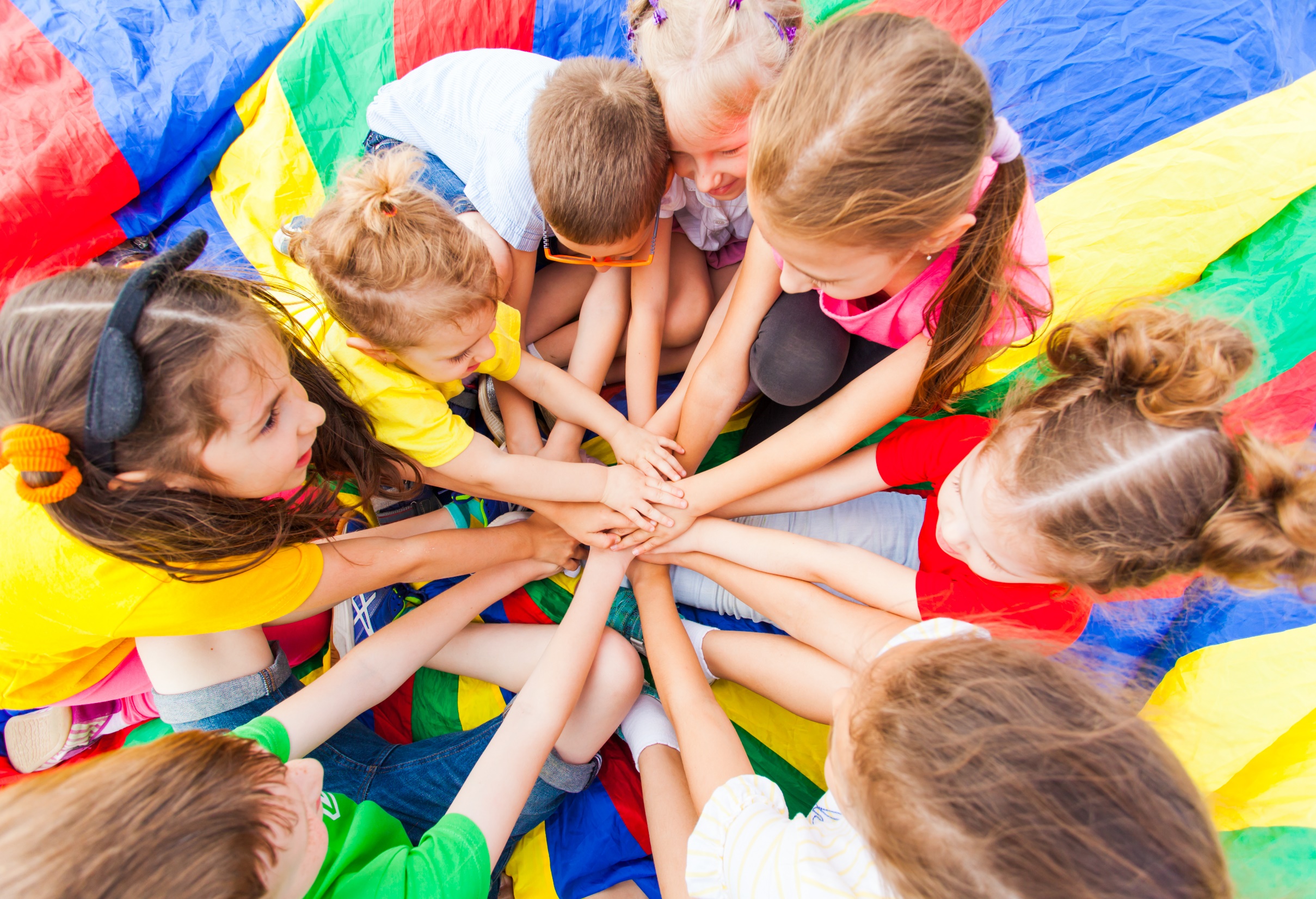 WARM UP
It’s time to learn …
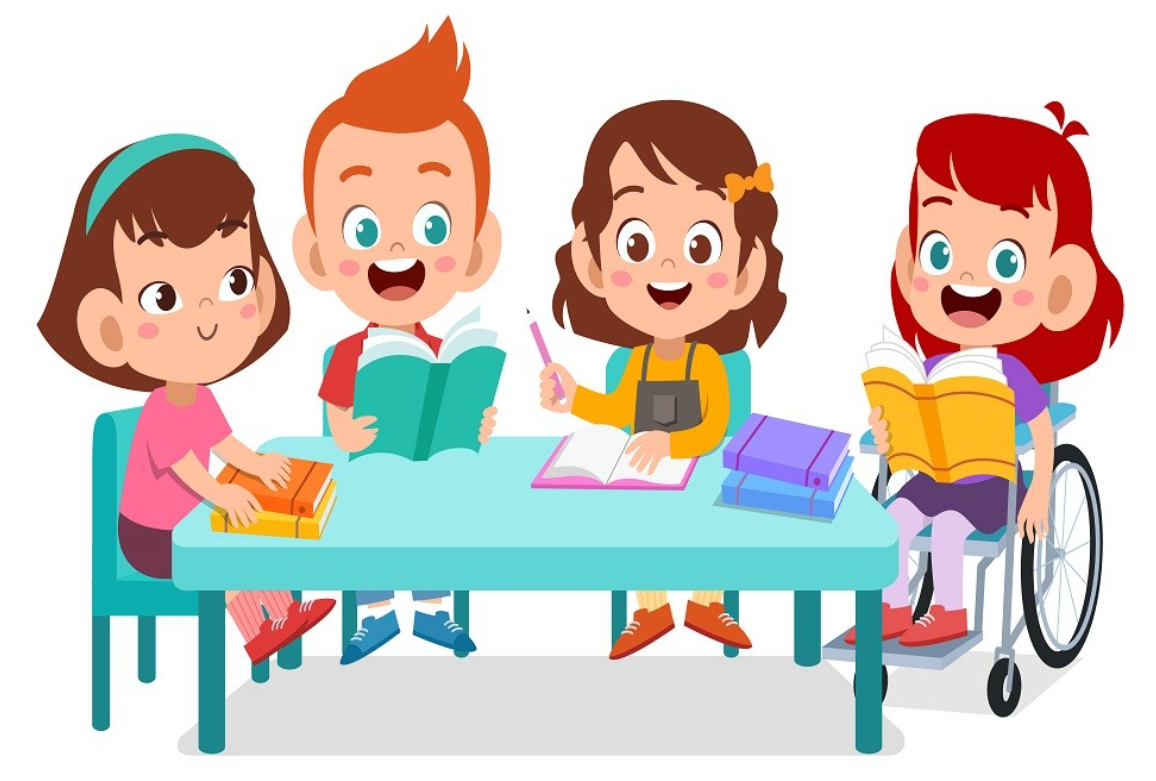 Thursday, 3rd ,October, 2024Unit 2: WHAT I CAN DO.Period 16: Lesson 1.1( Page 20)
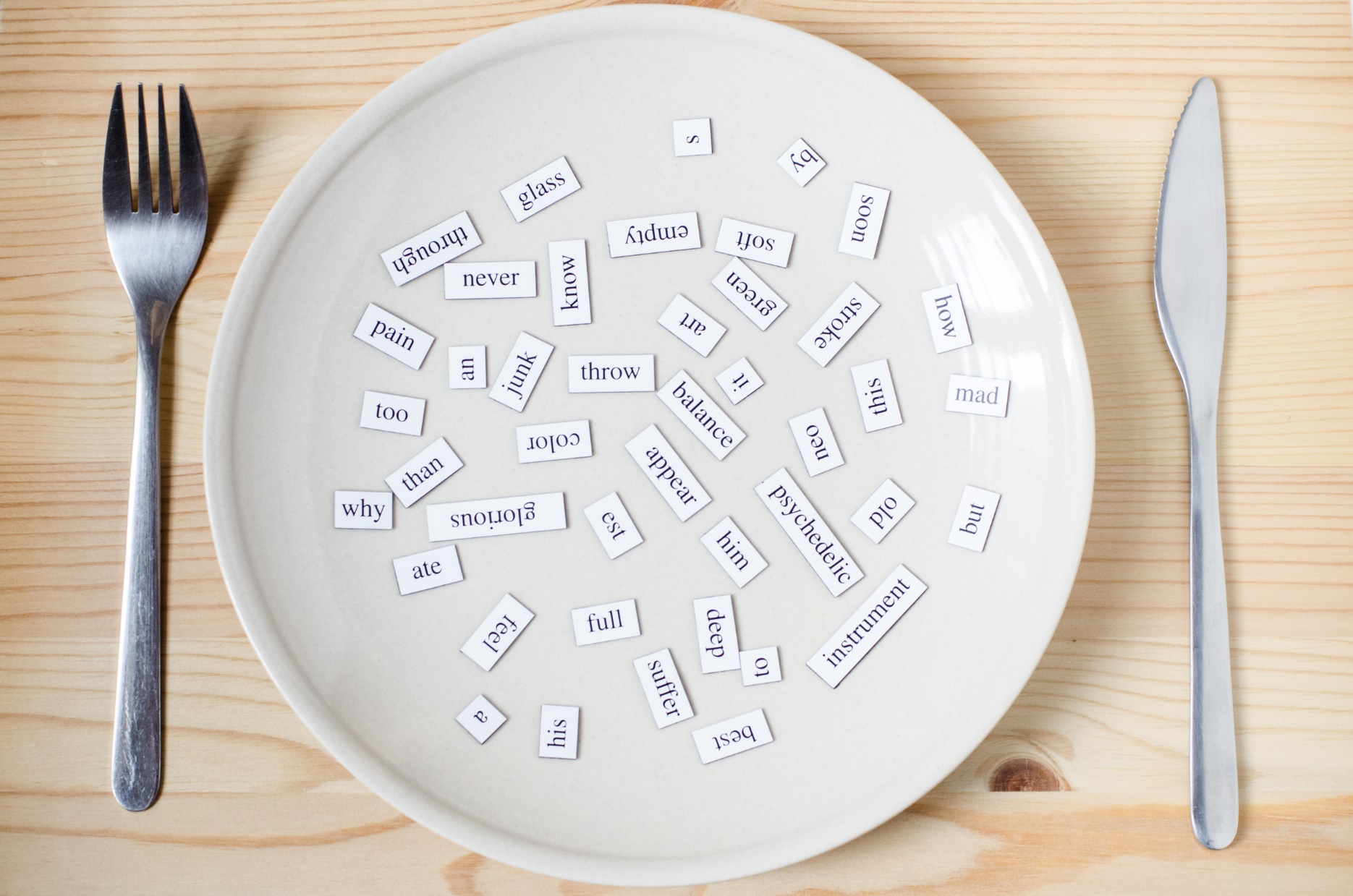 New words
dance, 
sing, 
play the keyboard, paint, 
draw, 
act
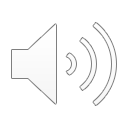 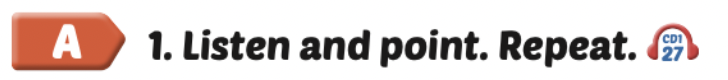 Click the icon to hear the sound.
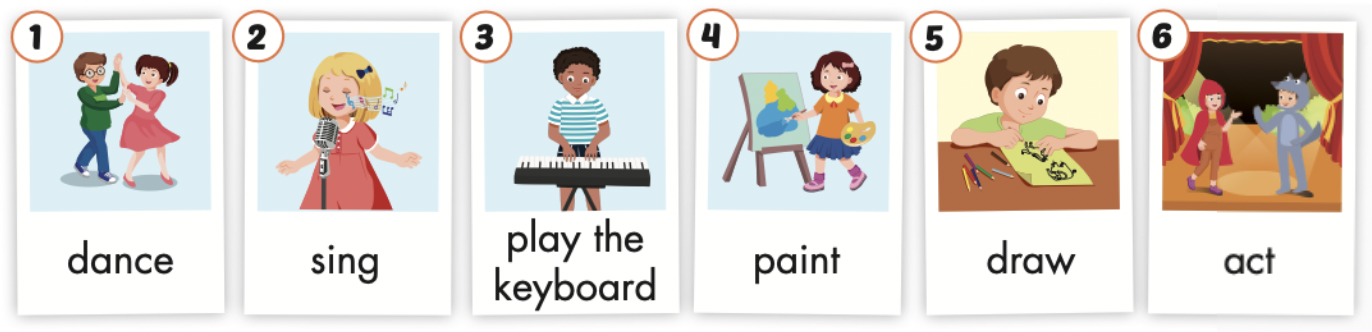 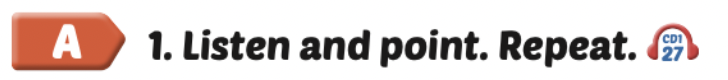 Click the picture to hear the sound.
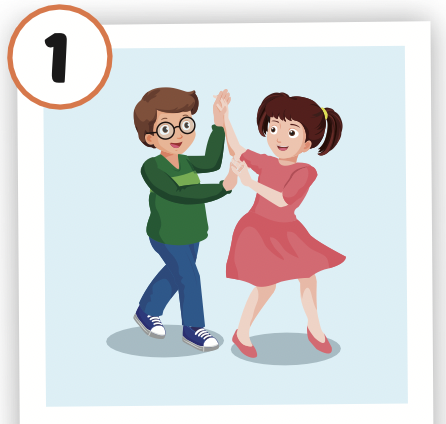 dance
/ˈdæns/
nhảy múa
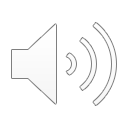 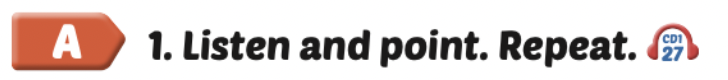 Click the picture to hear the sound.
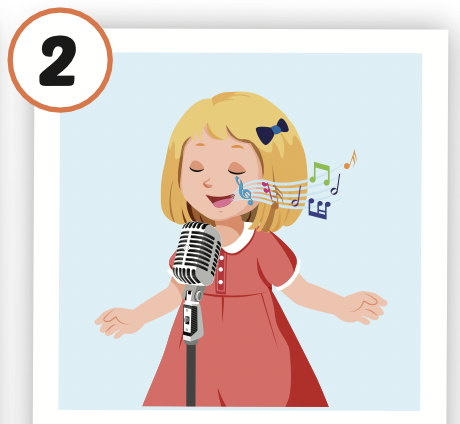 sing
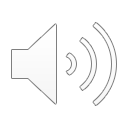 /sɪŋ/ 
hát
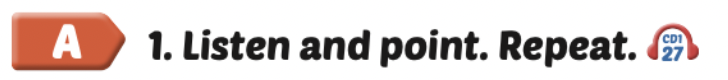 Click the picture to hear the sound.
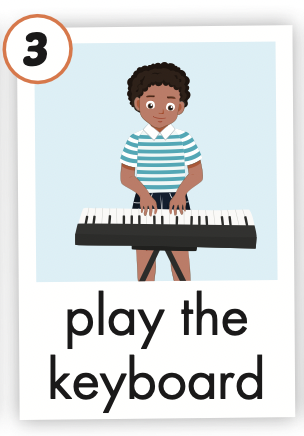 play the keyboard
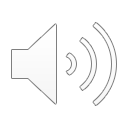 /pleɪ ðə ˈkiːbɔːrd/ 
chơi đàn phím
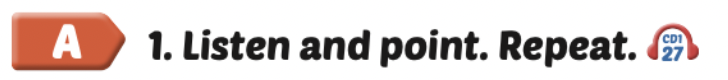 Click the picture to hear the sound.
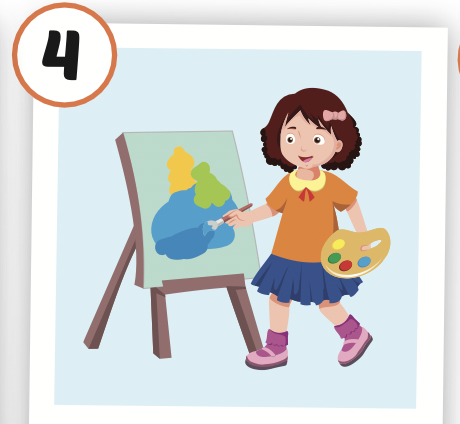 paint
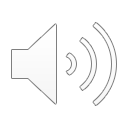 /peɪnt/ 
vẽ, sơn
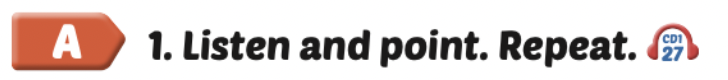 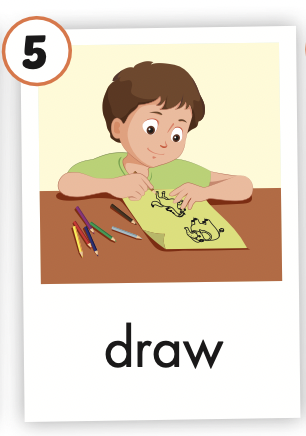 Click the picture to hear the sound.
draw
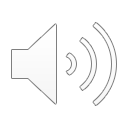 /drɑː/ 
vẽ
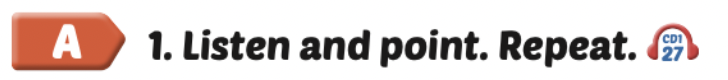 Click the picture to hear the sound.
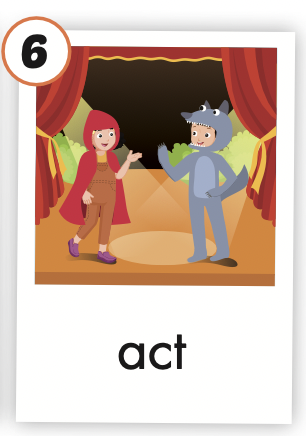 act
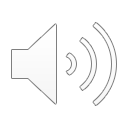 /ækt/ 
diễn xuất
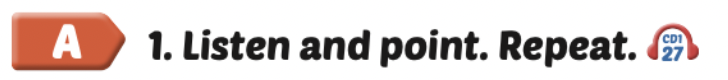 Click the icon to hear the sound.
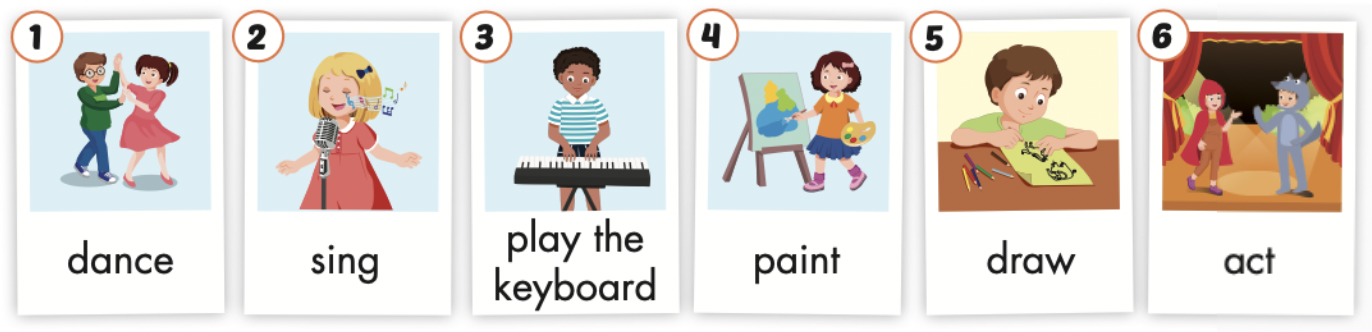 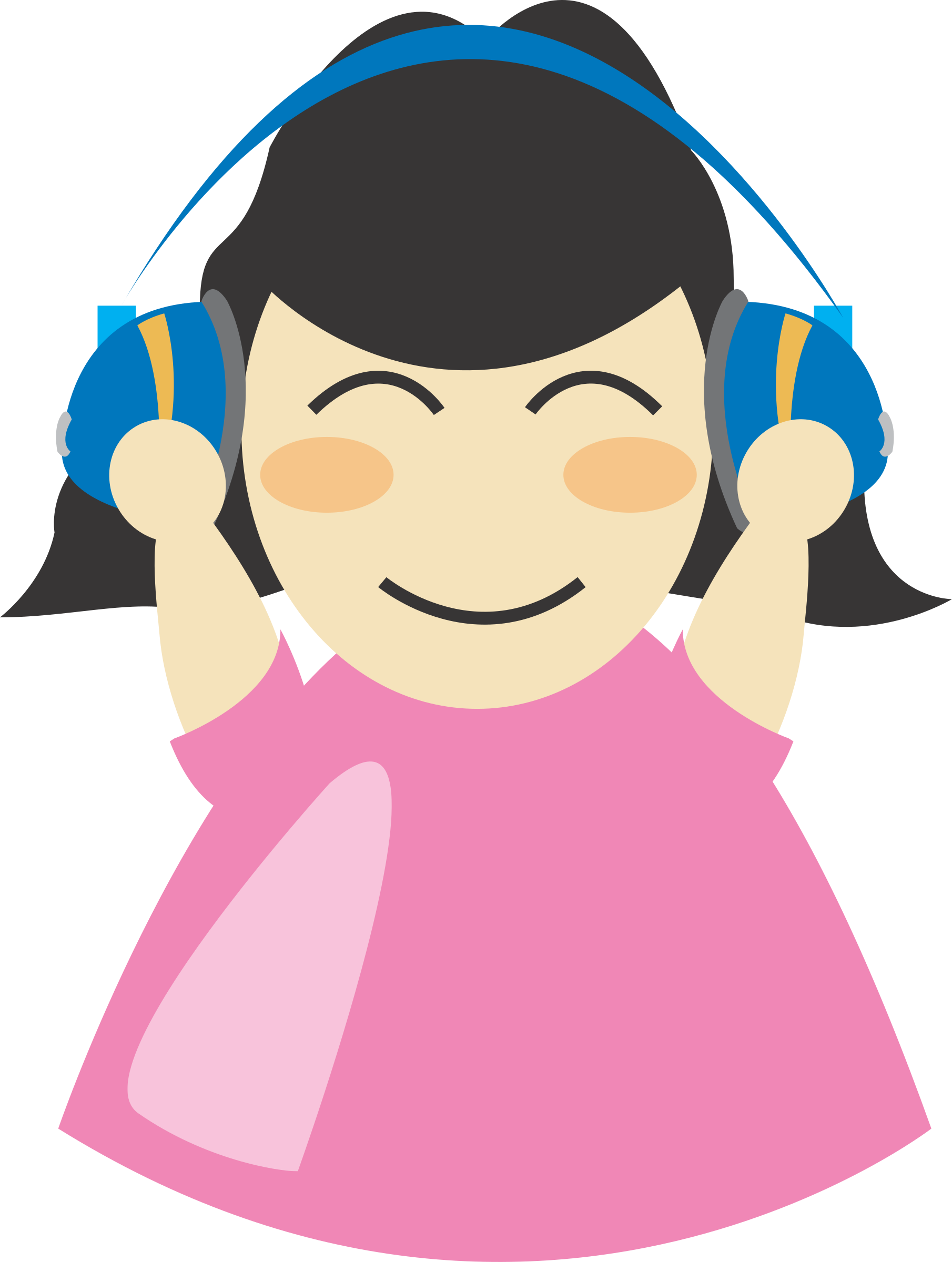 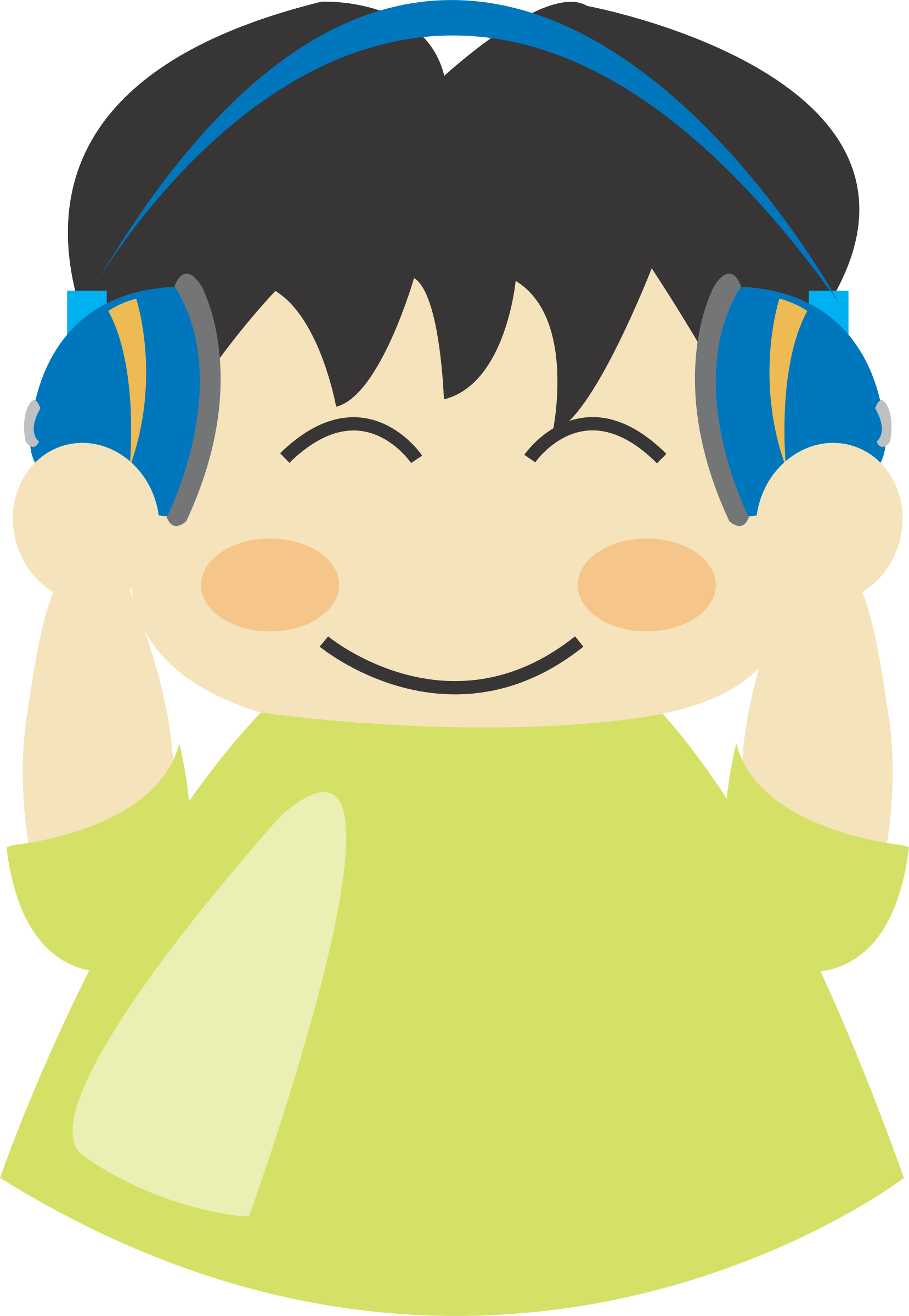 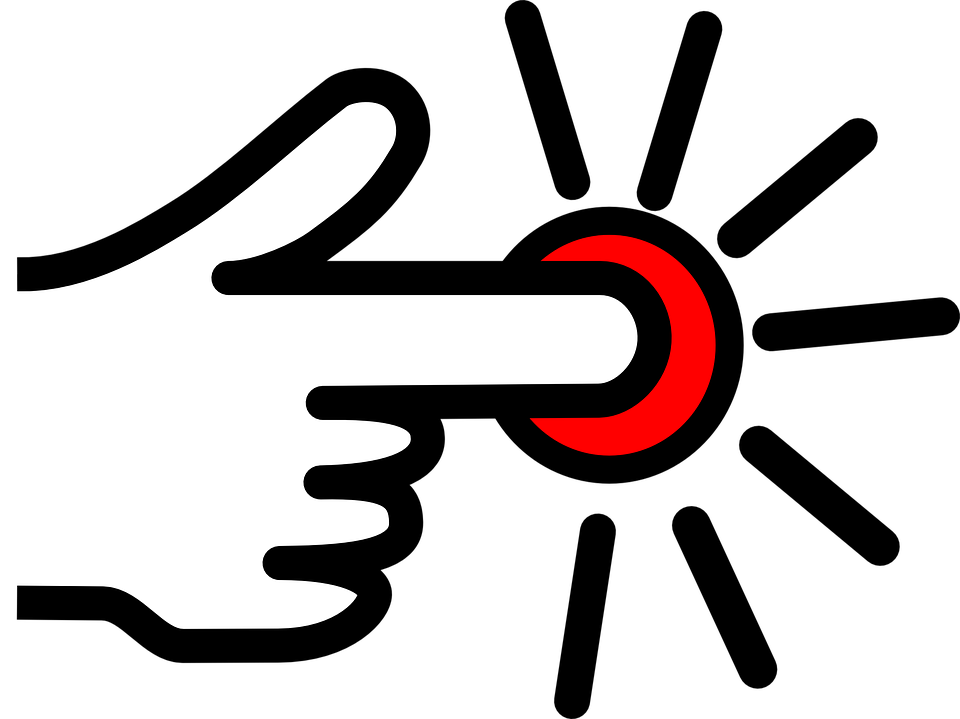 LISTEN AND CHOOSE
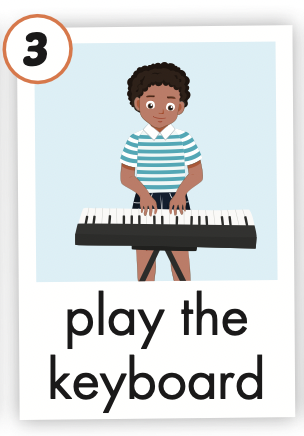 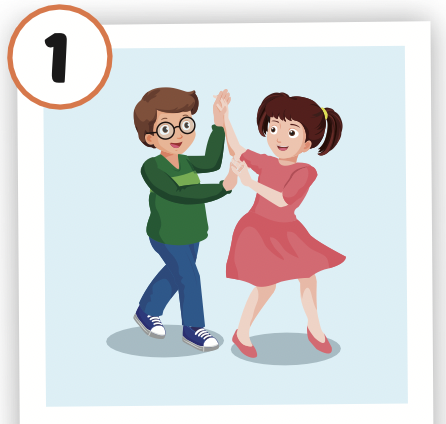 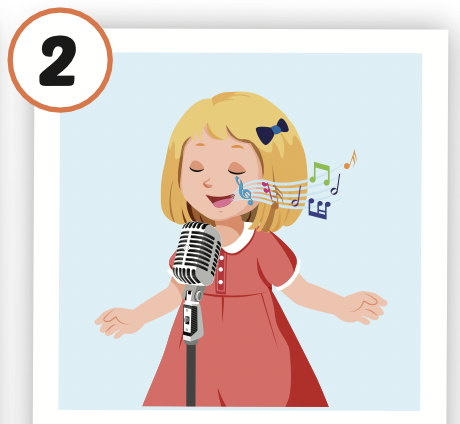 A
C
B
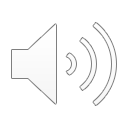 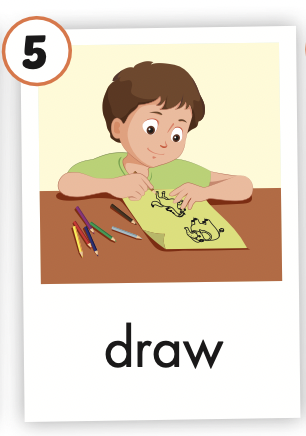 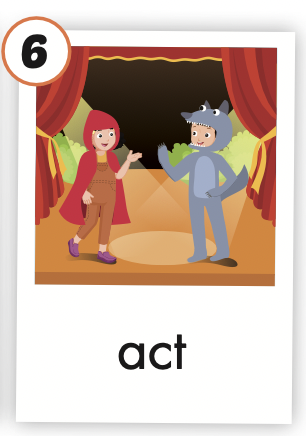 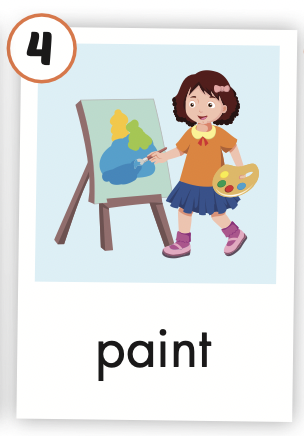 A
C
B
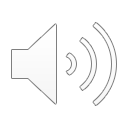 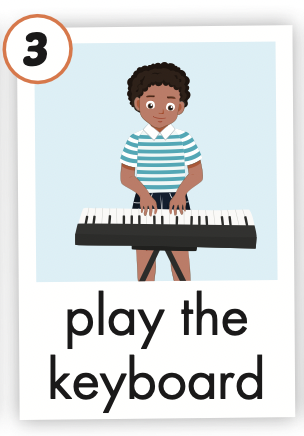 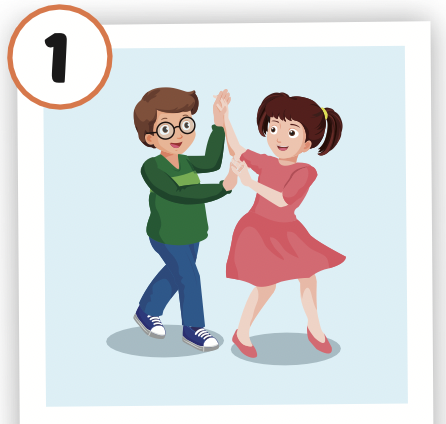 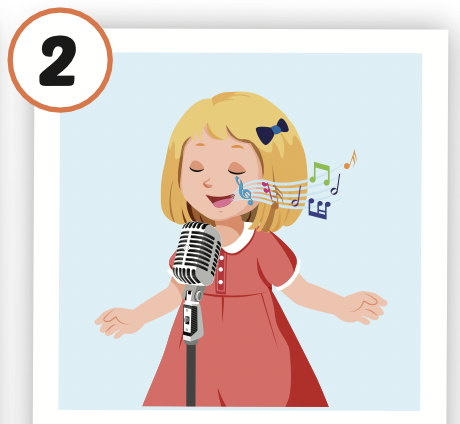 A
C
B
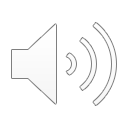 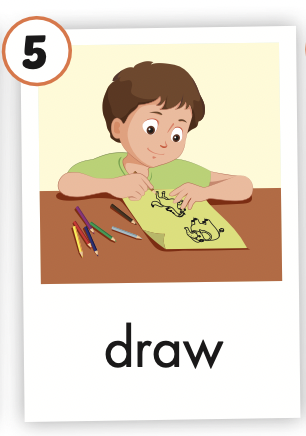 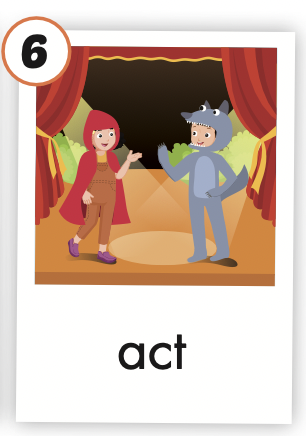 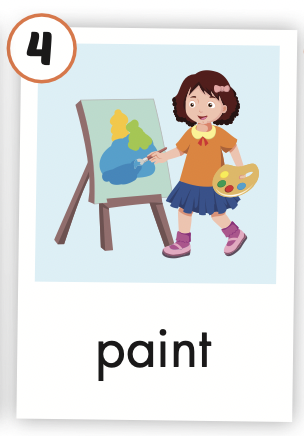 A
C
B
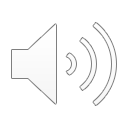 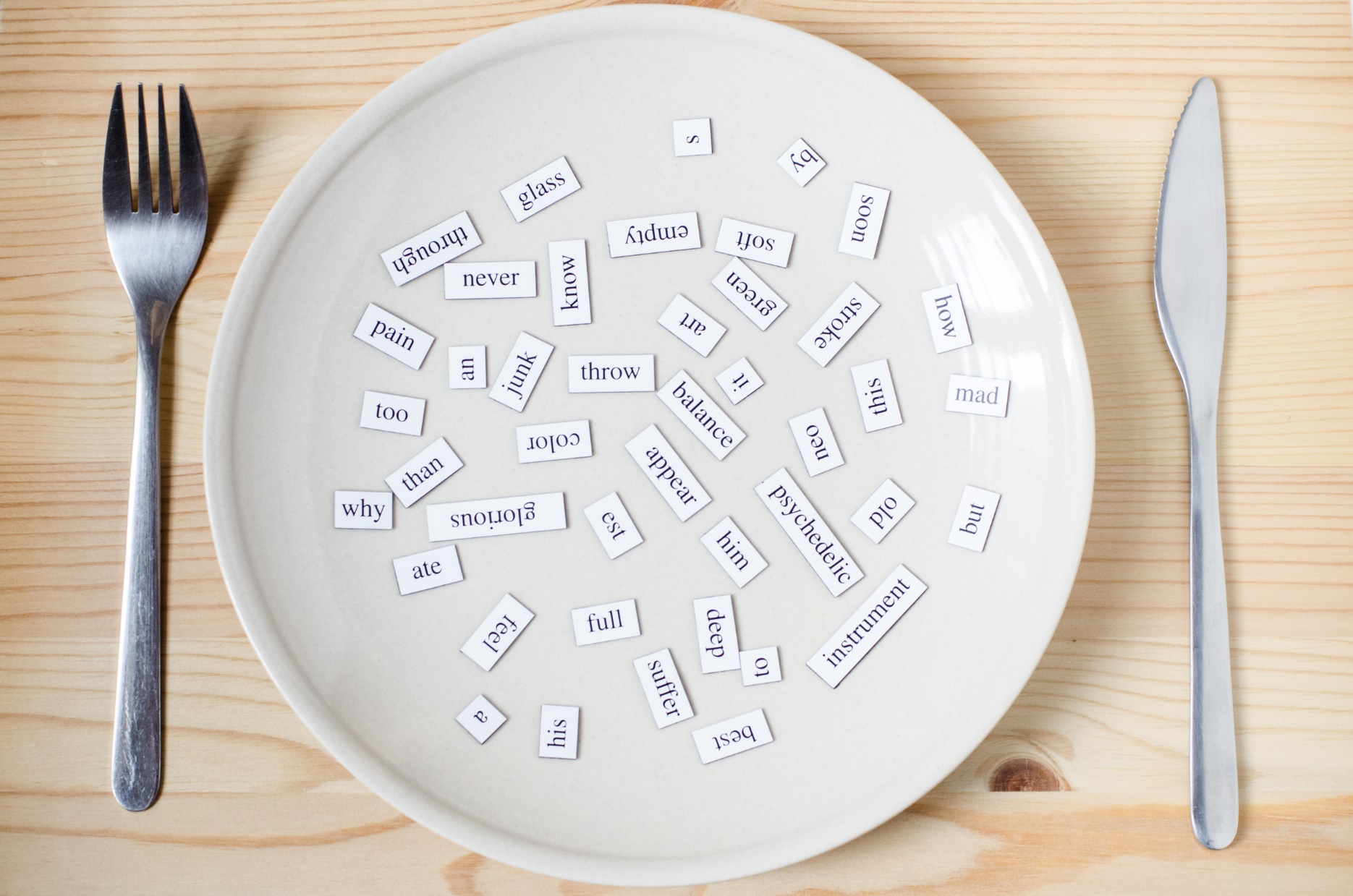 Structures
I can dance.
I can't draw.
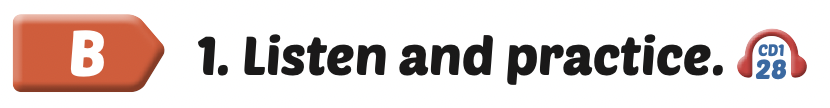 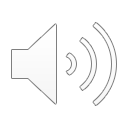 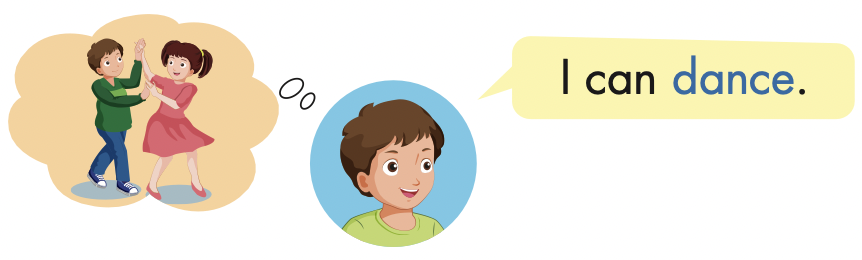 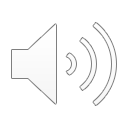 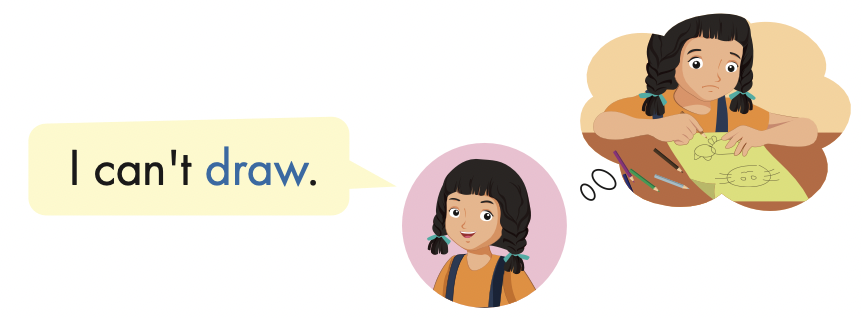 I can act.
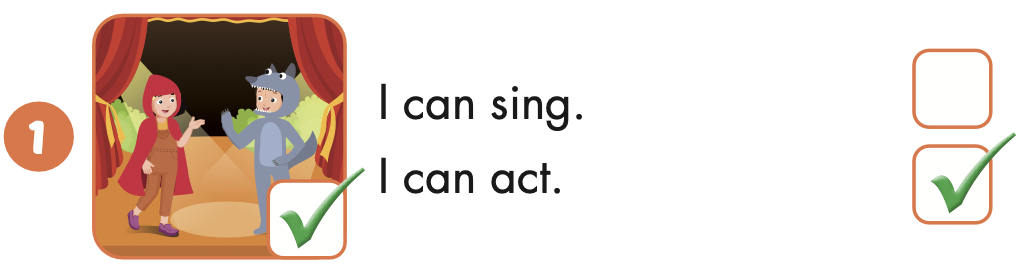 I can’t draw.
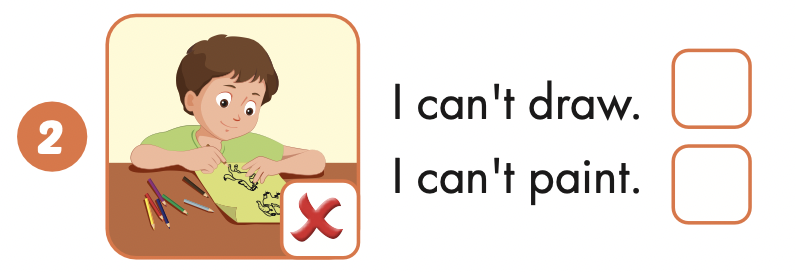 I can’t play the keyboard.
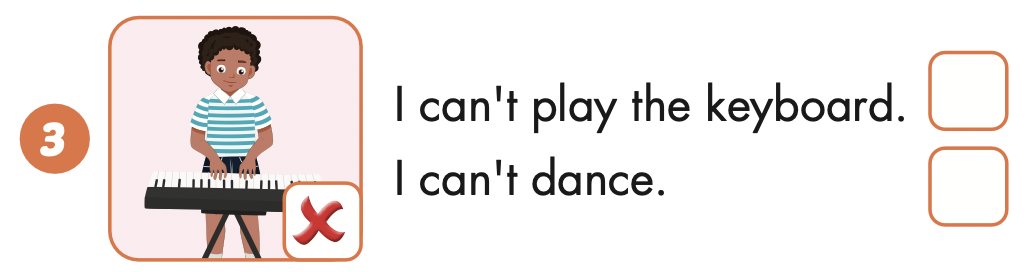 I can sing.
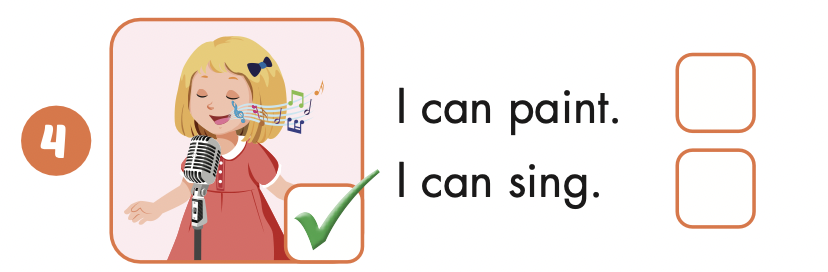 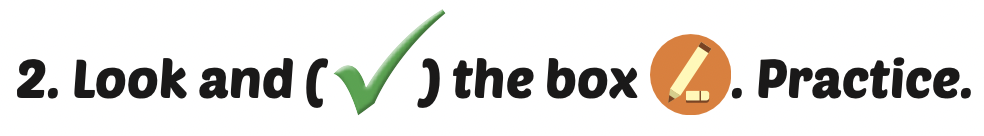 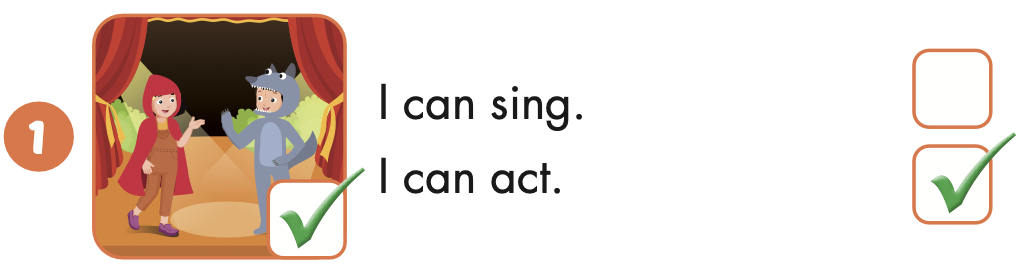 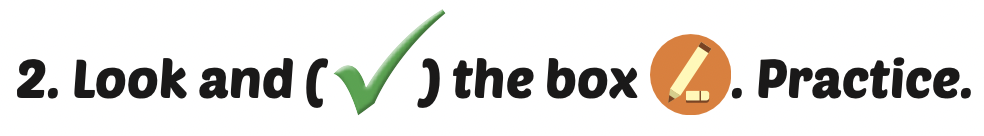 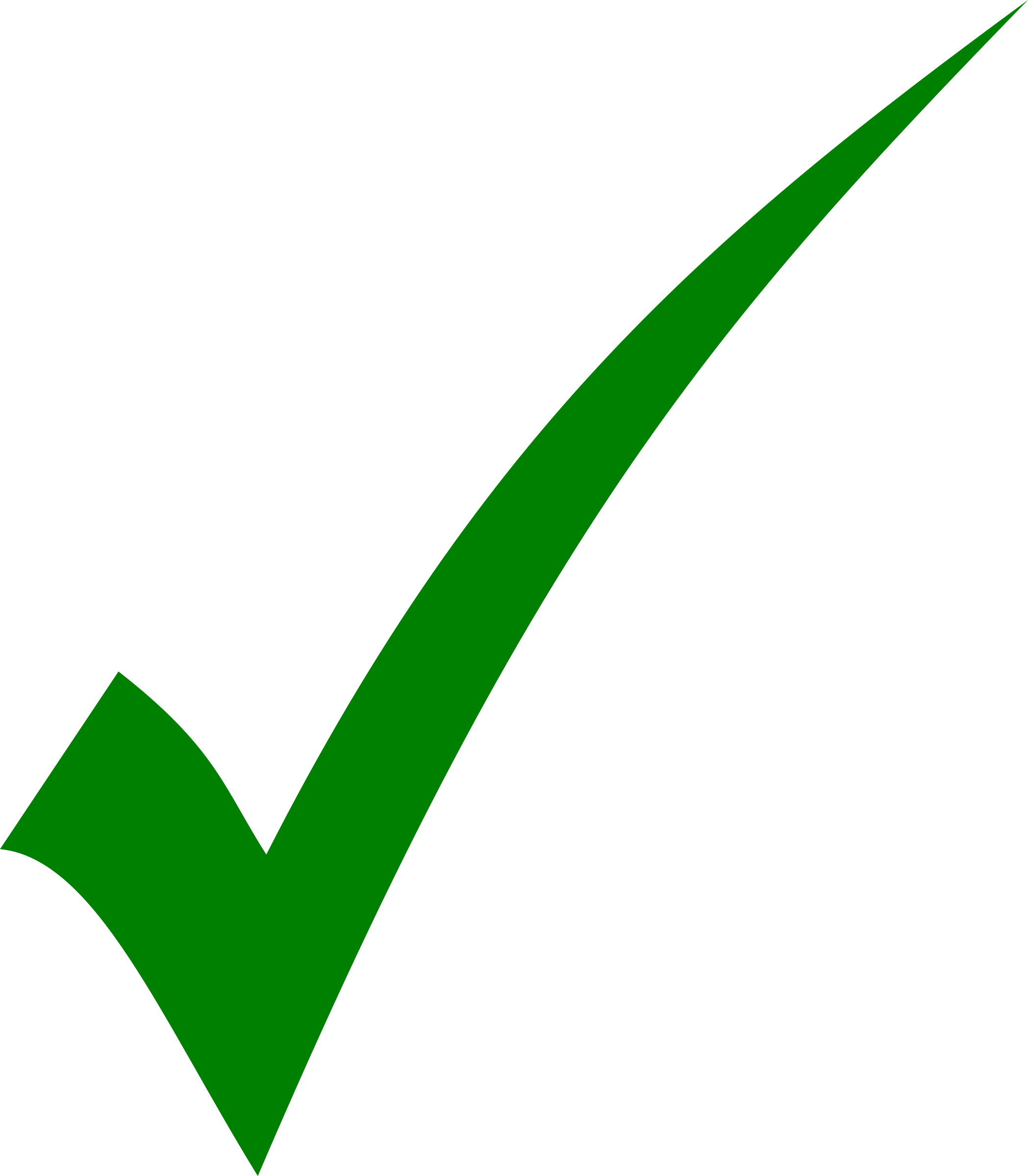 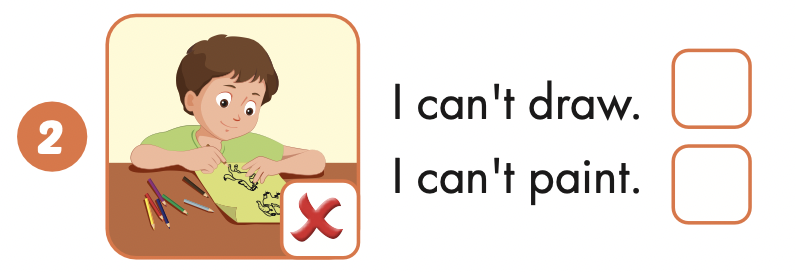 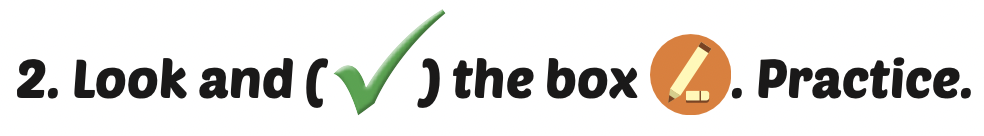 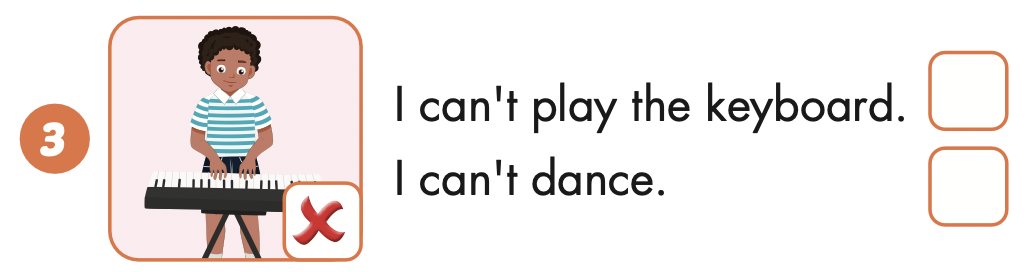 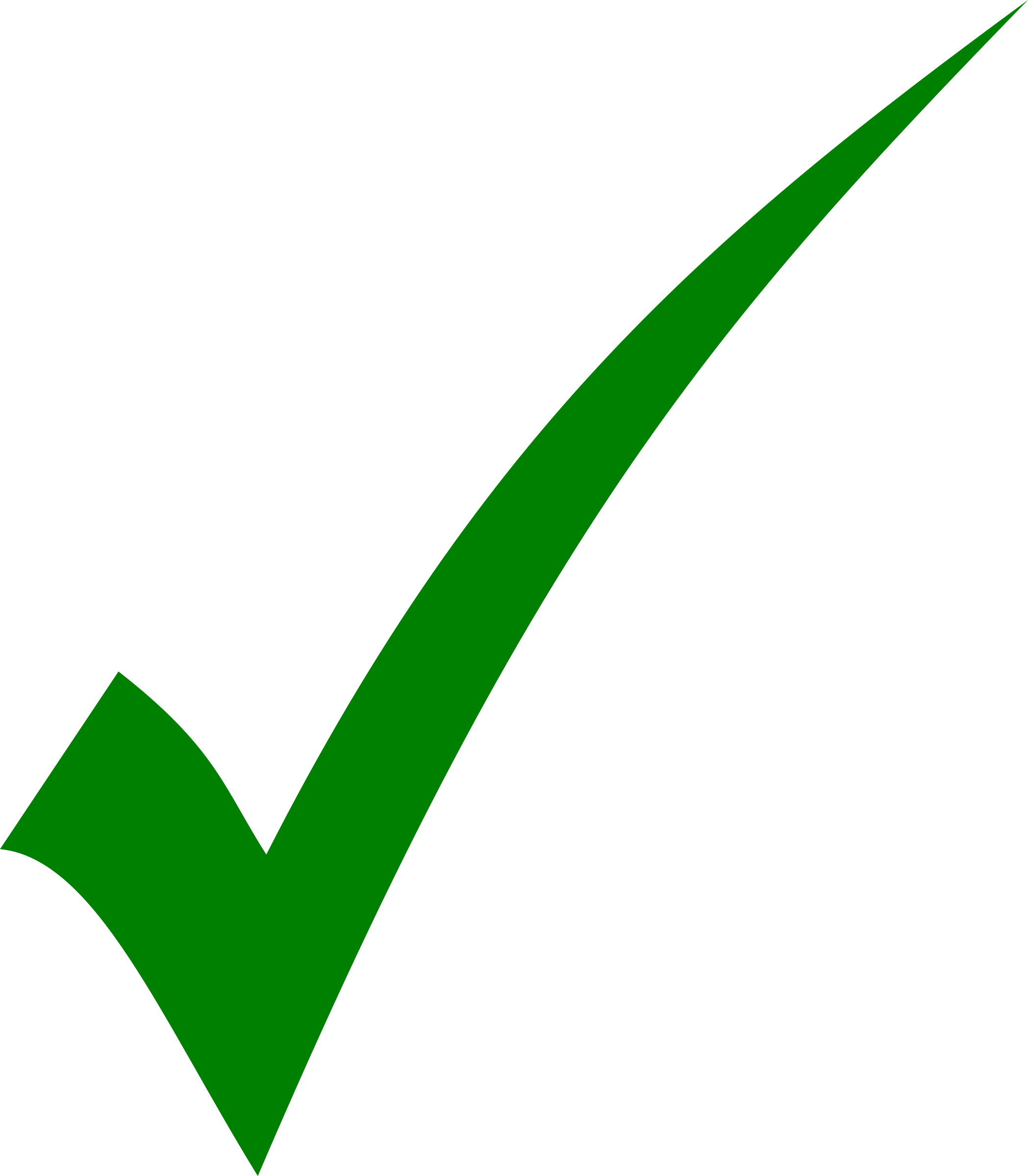 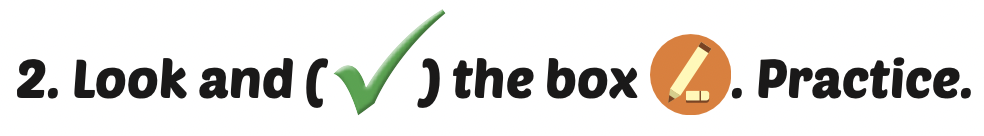 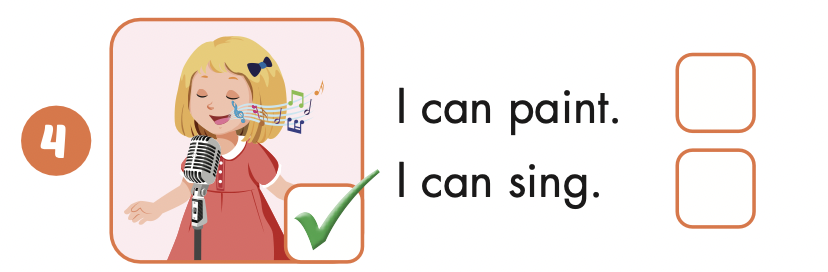 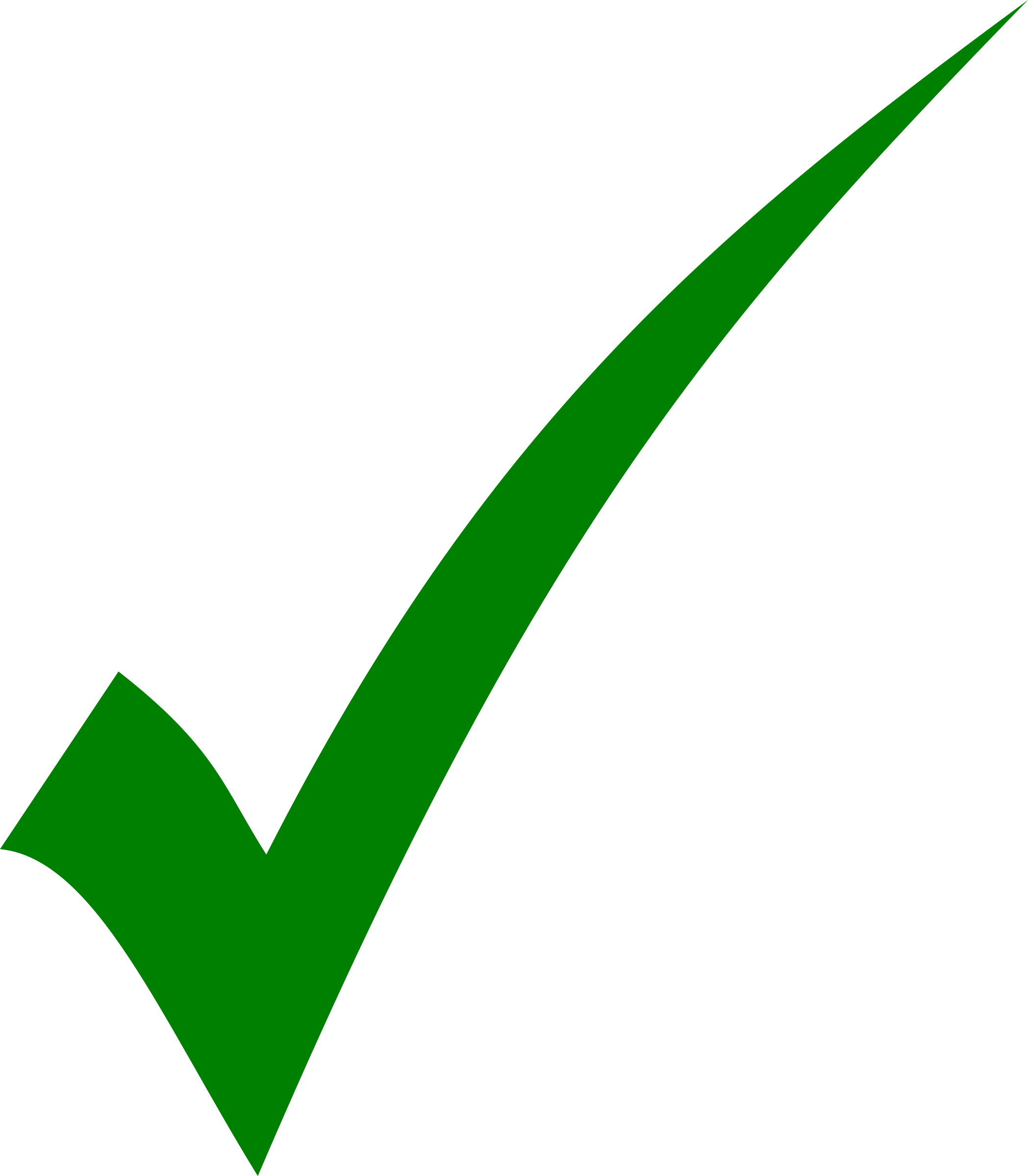 LET’S PLAY!
WHAT’S MISSING?
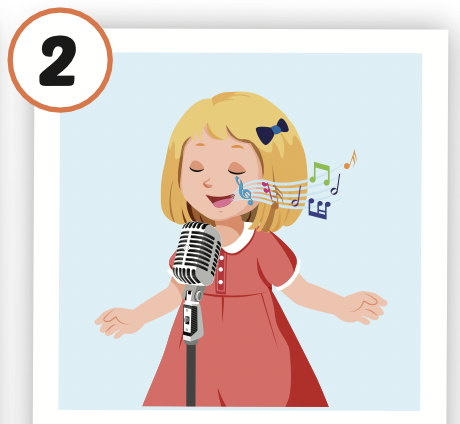 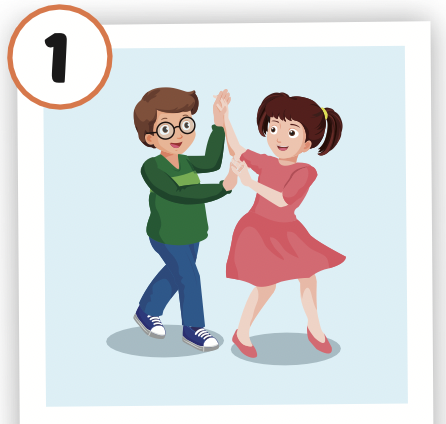 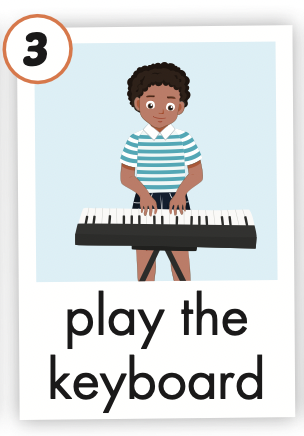 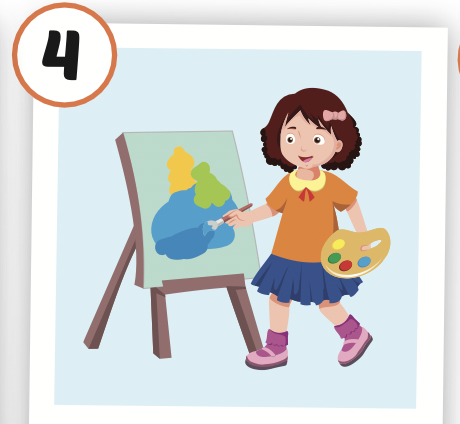 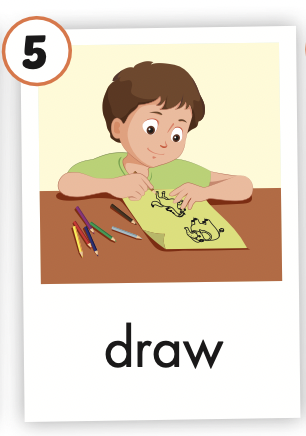 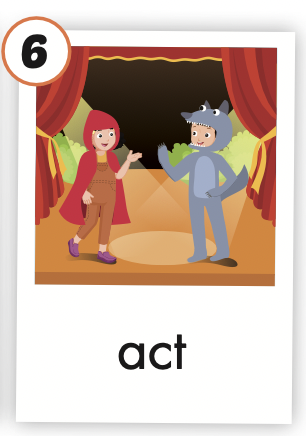 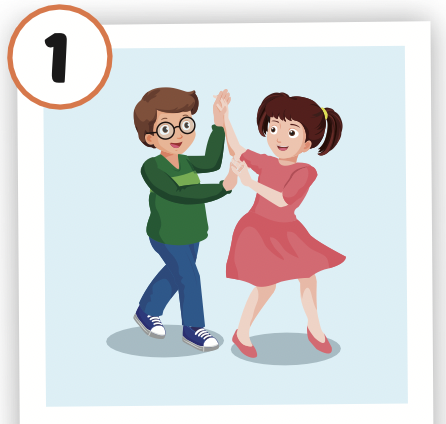 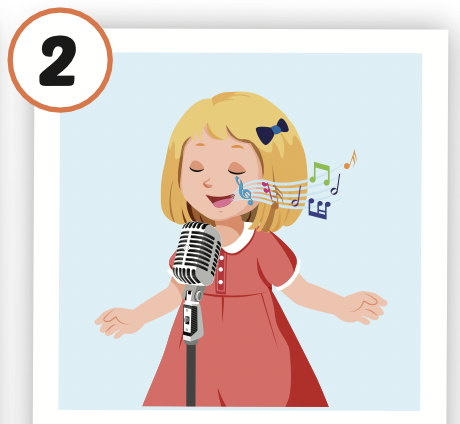 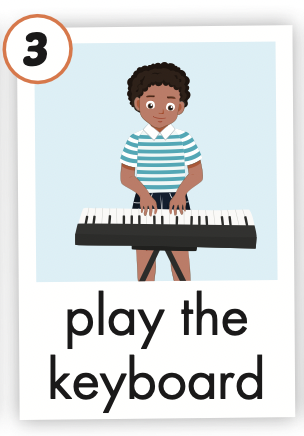 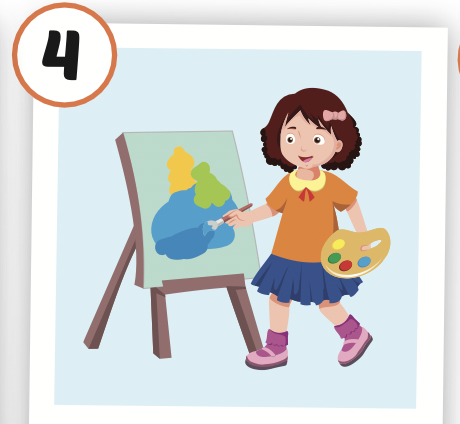 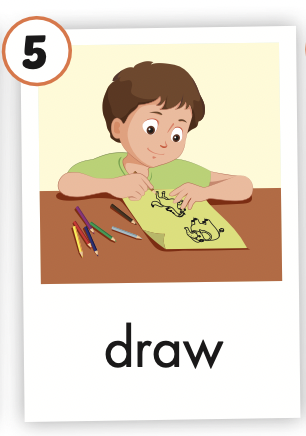 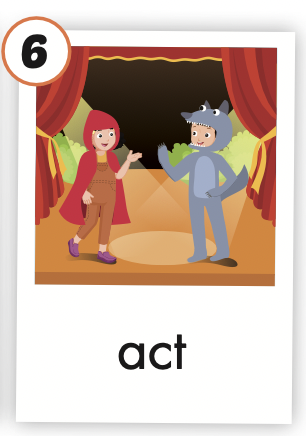 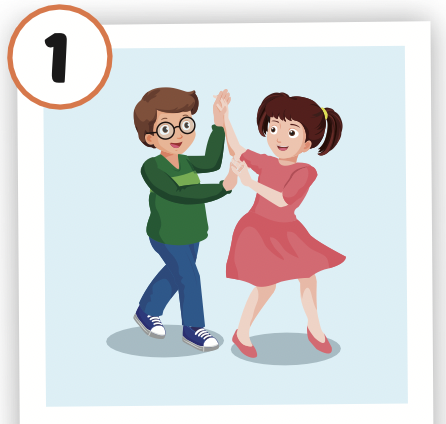 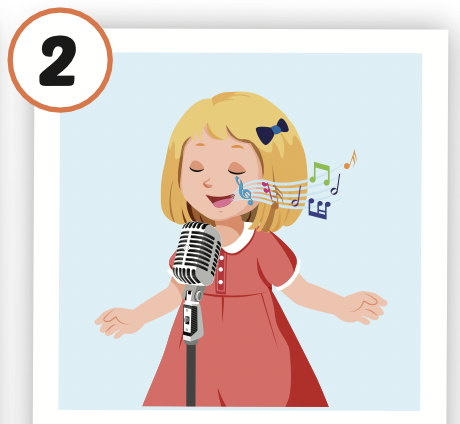 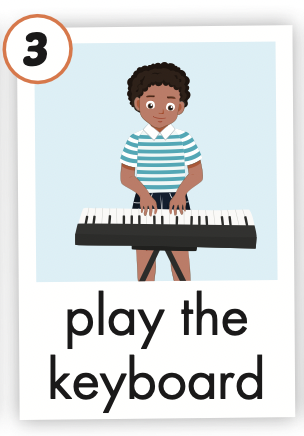 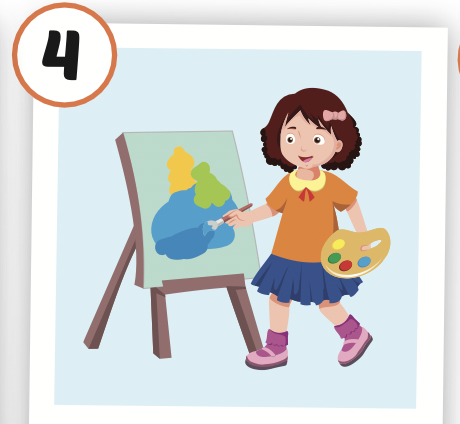 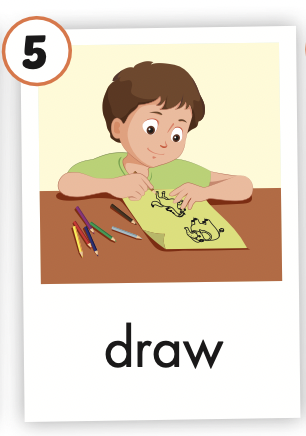 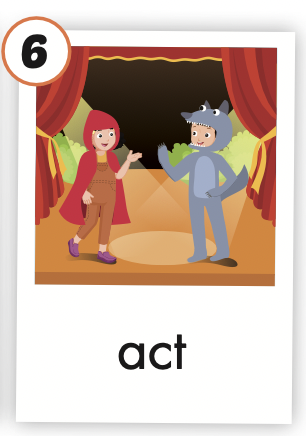 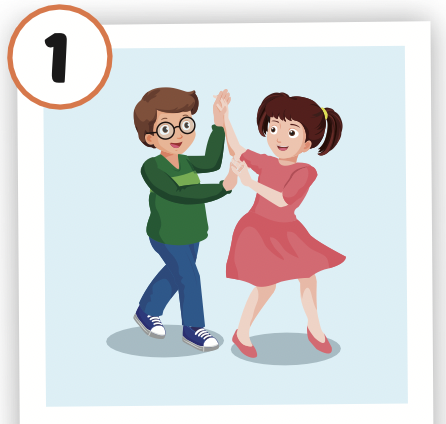 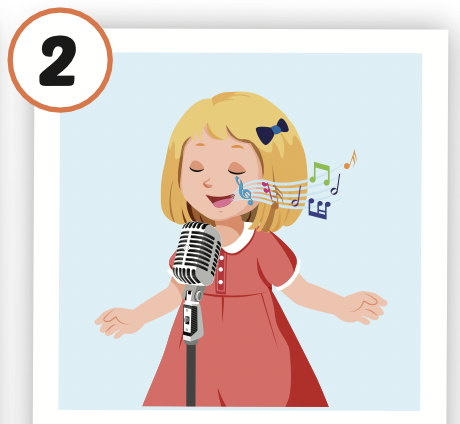 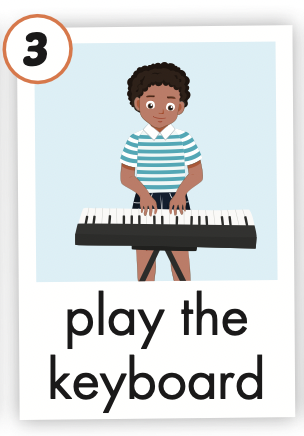 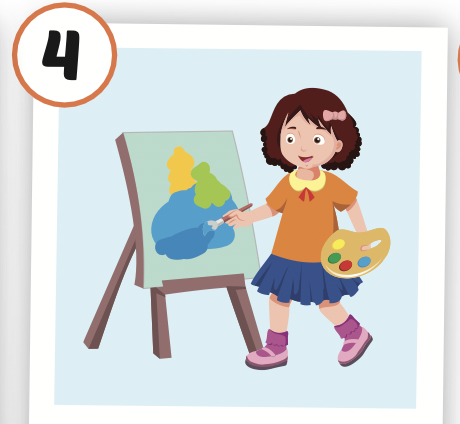 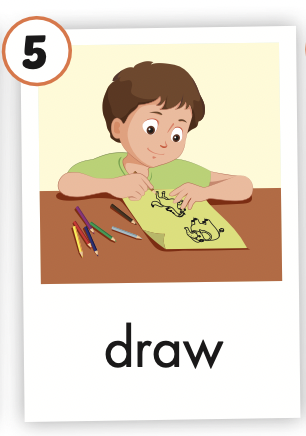 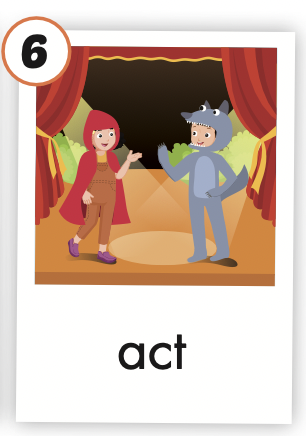 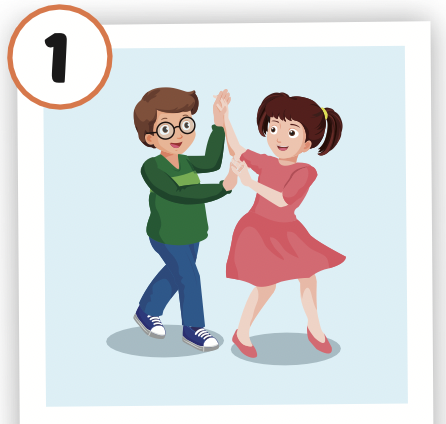 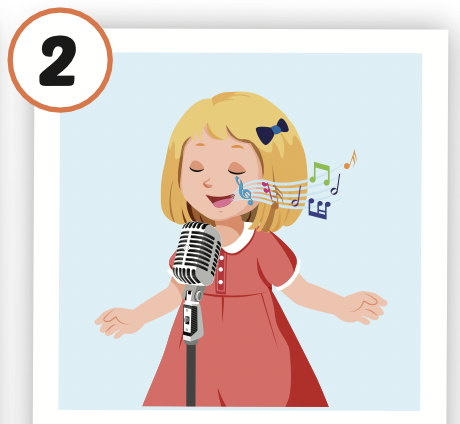 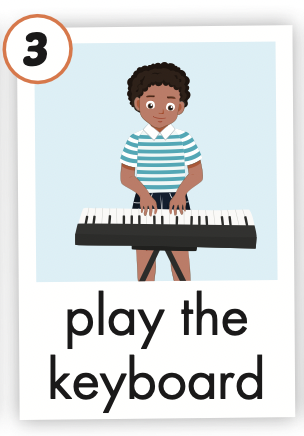 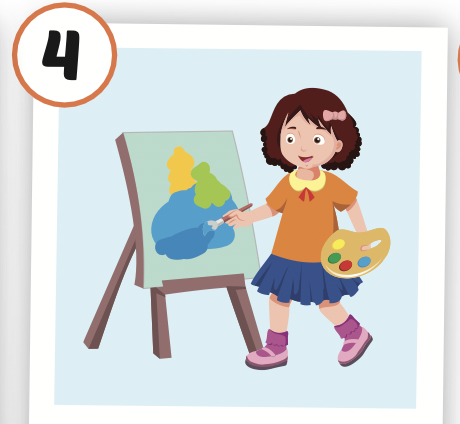 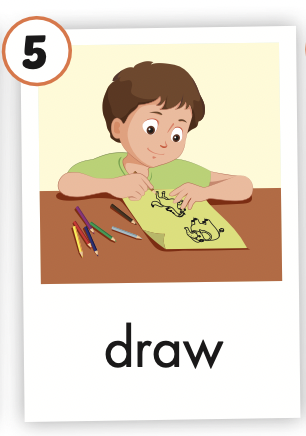 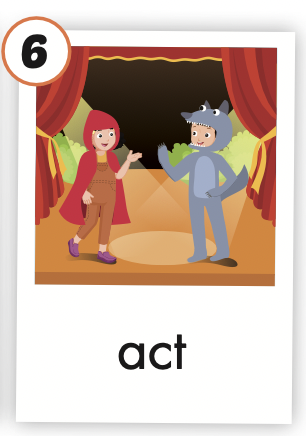 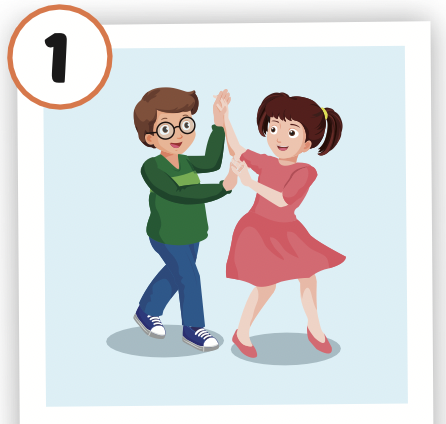 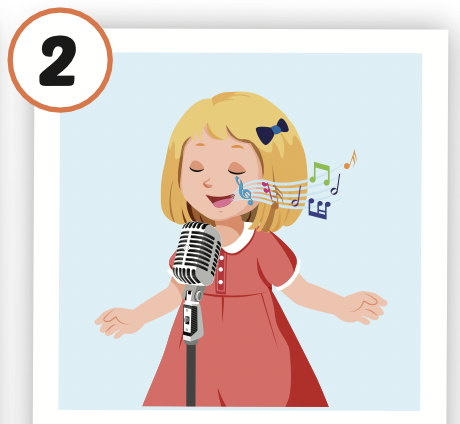 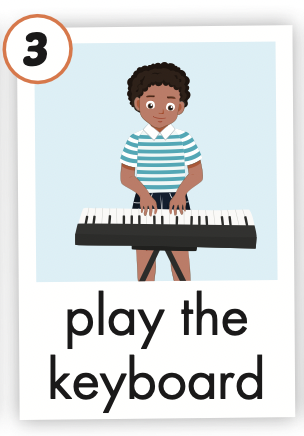 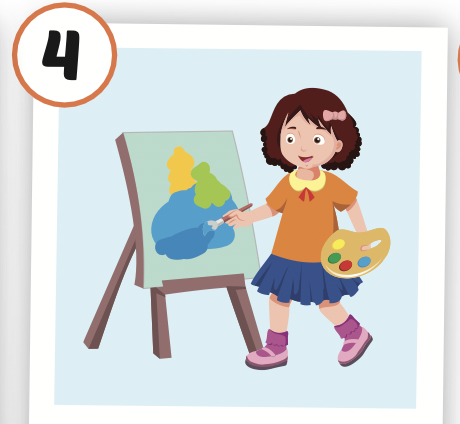 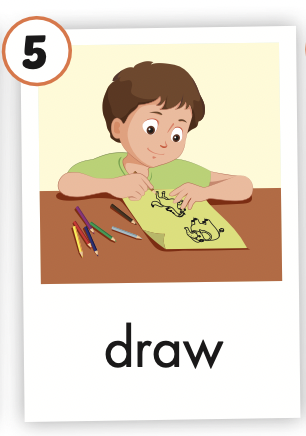 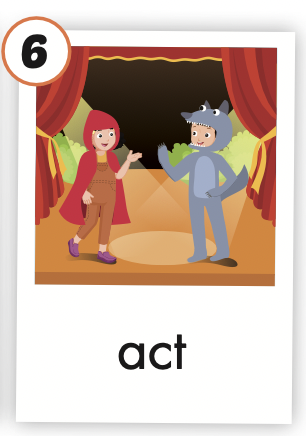 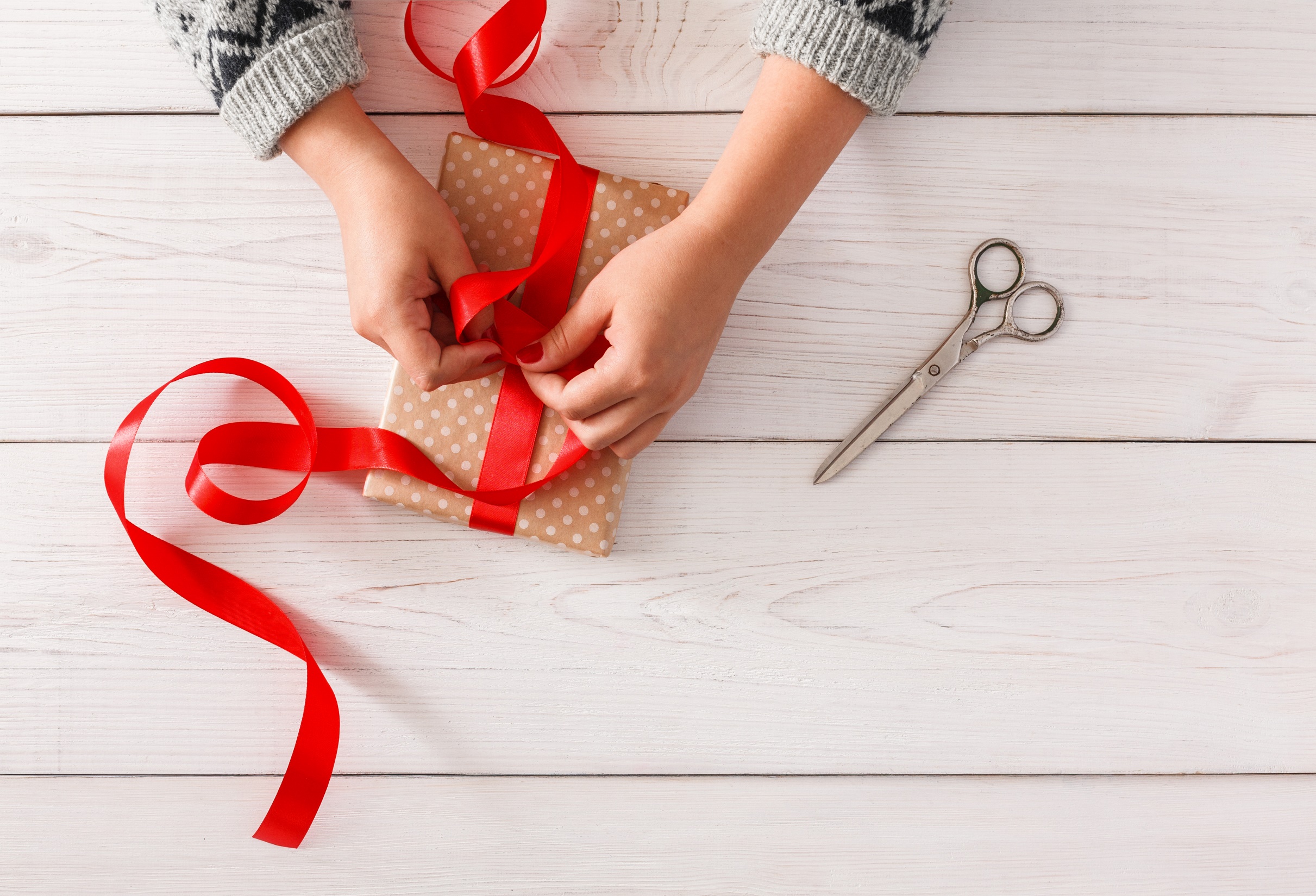 WRAP-UP
Today’s lesson
Vocabularies
dance, 
sing, 
play the keyboard, paint, 
draw, 
act
Structures/ Sentence patterns

I can dance.
I can't draw.
Homework
Practice the vocabularies and structure; and make sentences using them. 
Do the exercises in Tiếng Anh 4 i-Learn Smart Start WB (page 12) 
Do the exercises in Tiếng Anh 4 i-Learn Smart Start Notebook (page 10)
Prepare the next lesson (page 21 SB) 
Play the consolidation games in Tiếng Anh 4 i-Learn Smart Start DHA App on www.eduhome.com.vn
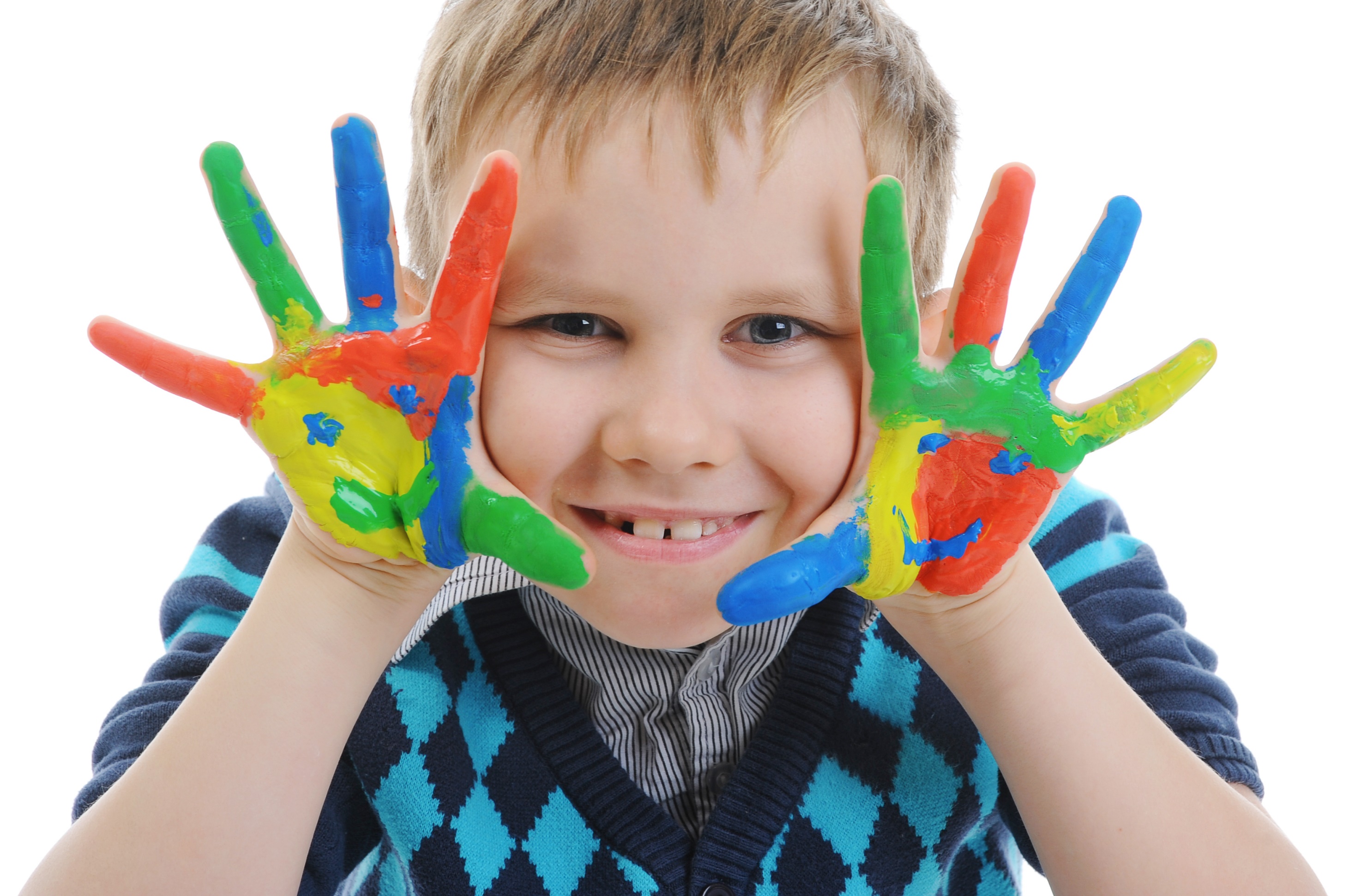 Enjoy your day!